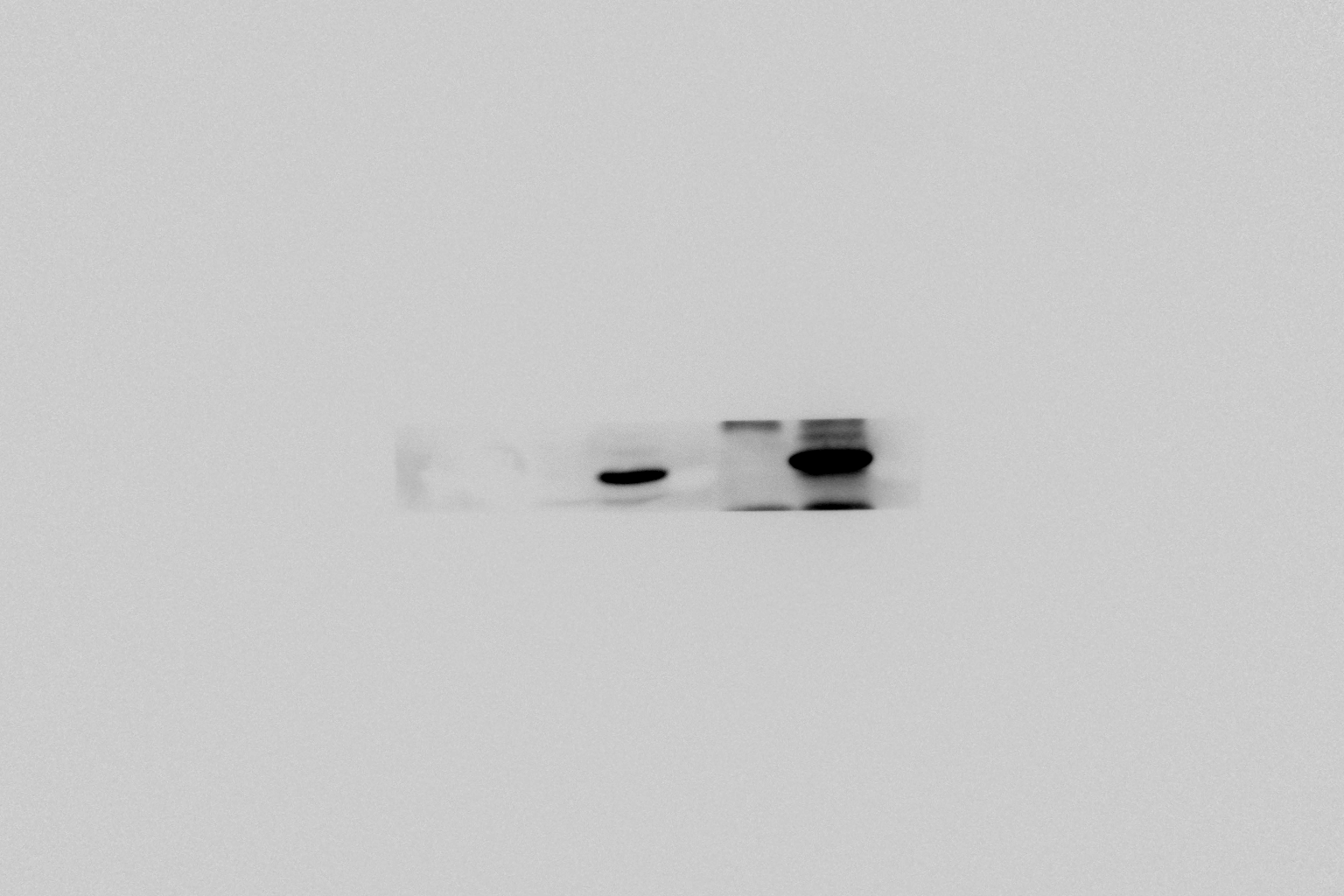 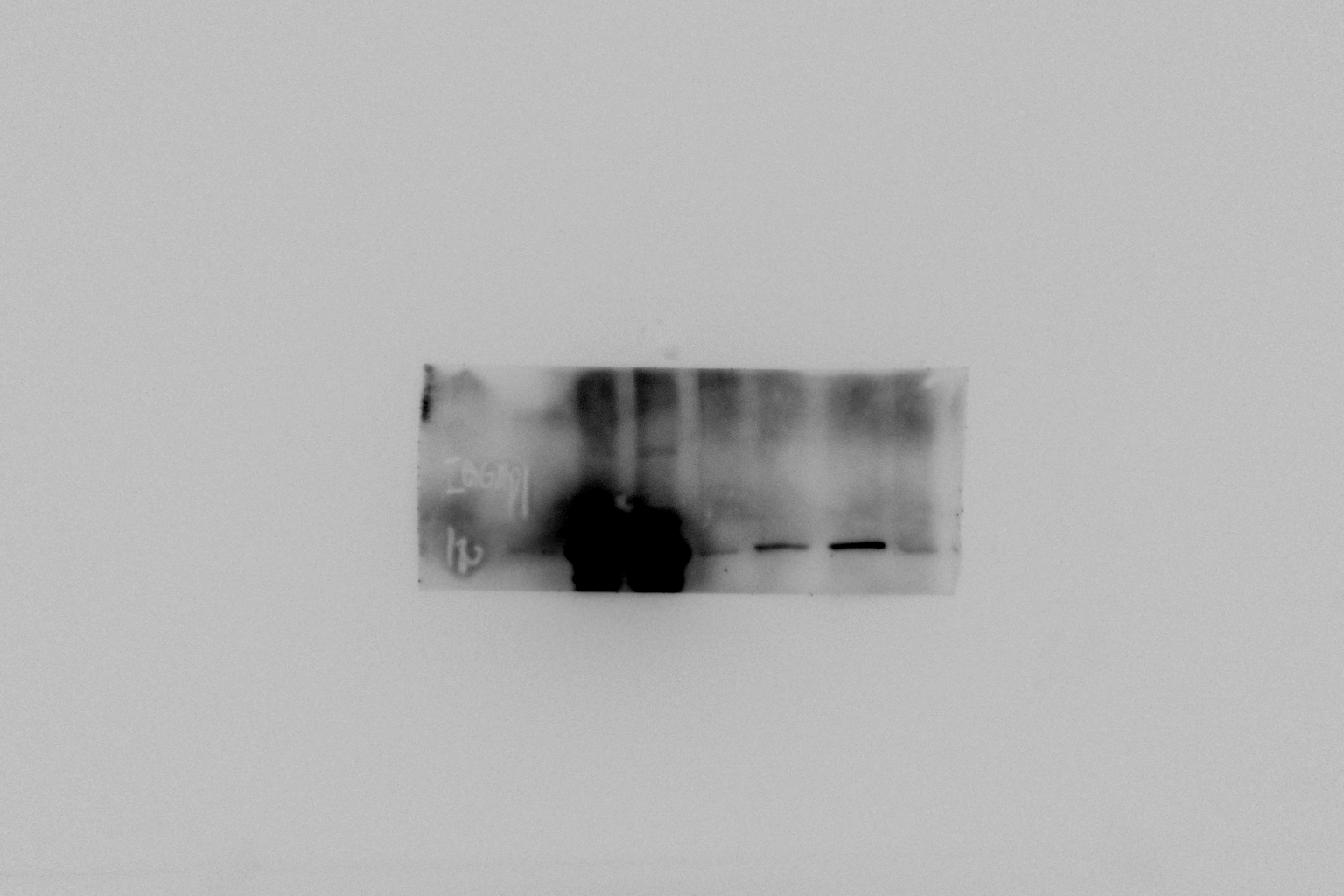 FigS4A
FigS4A
TNFAIP2
IQGAP1-L
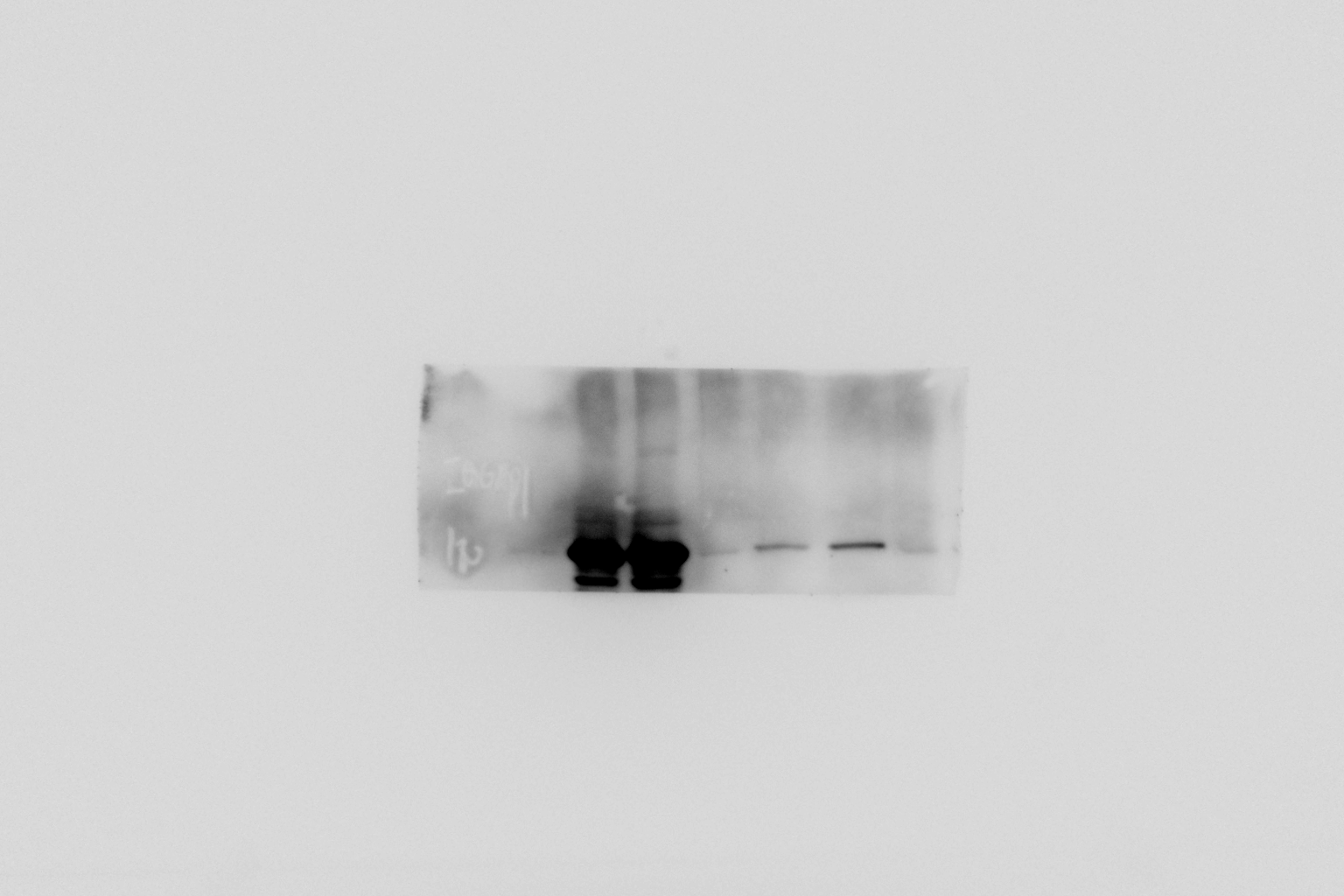 FigS4A
IQGAP1-S
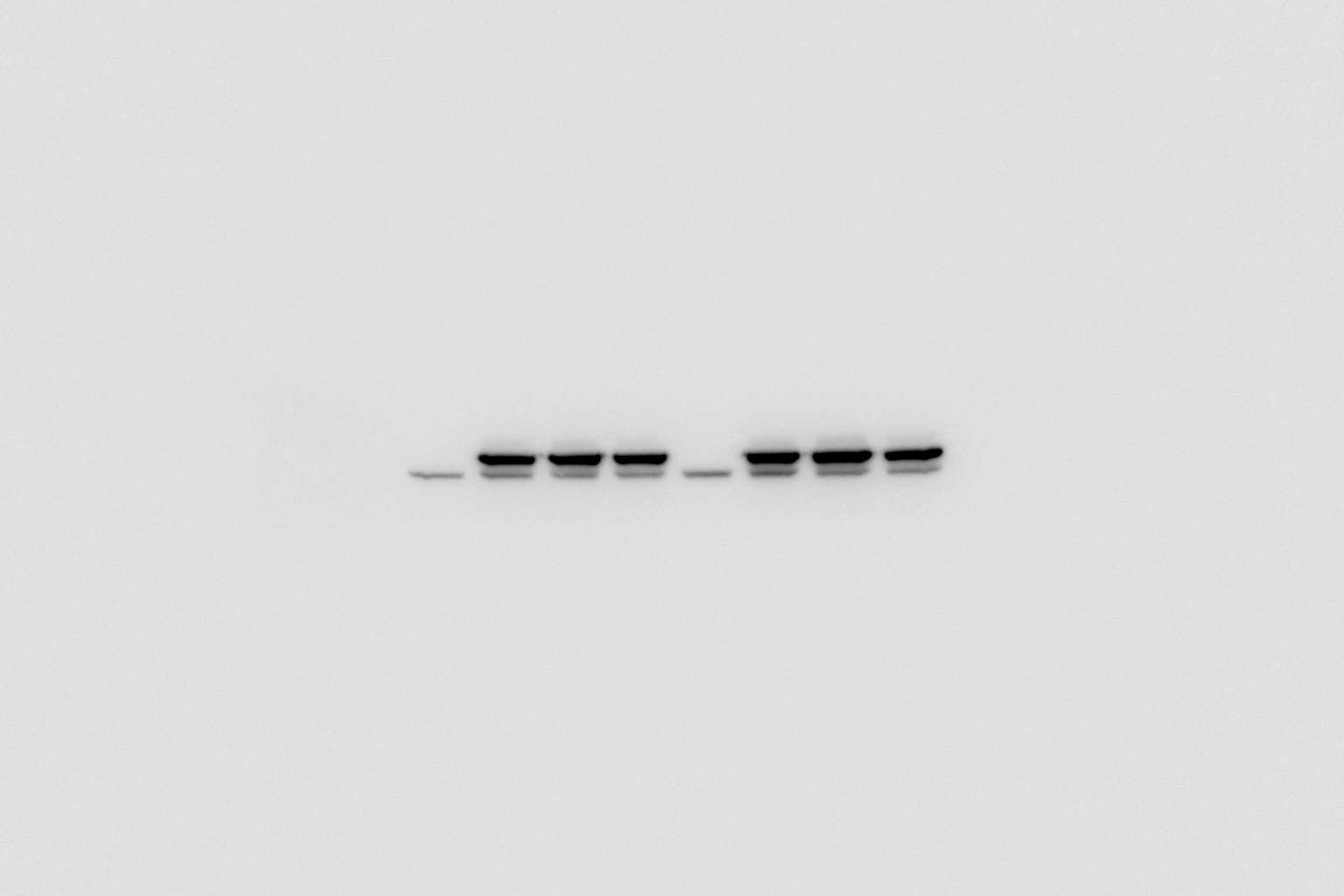 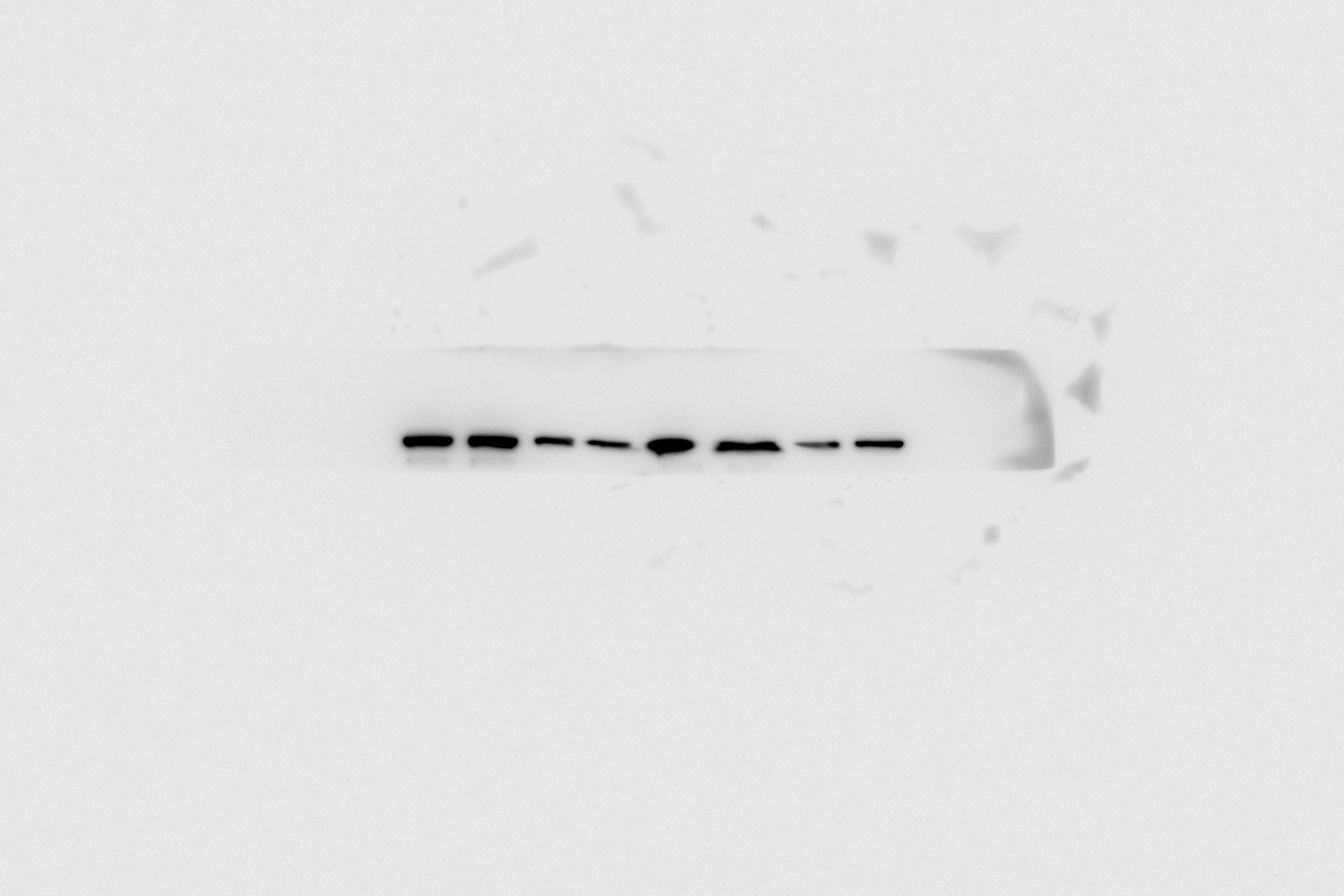 FigS4C
FigS4C
IQGAP1
TNFAIP2
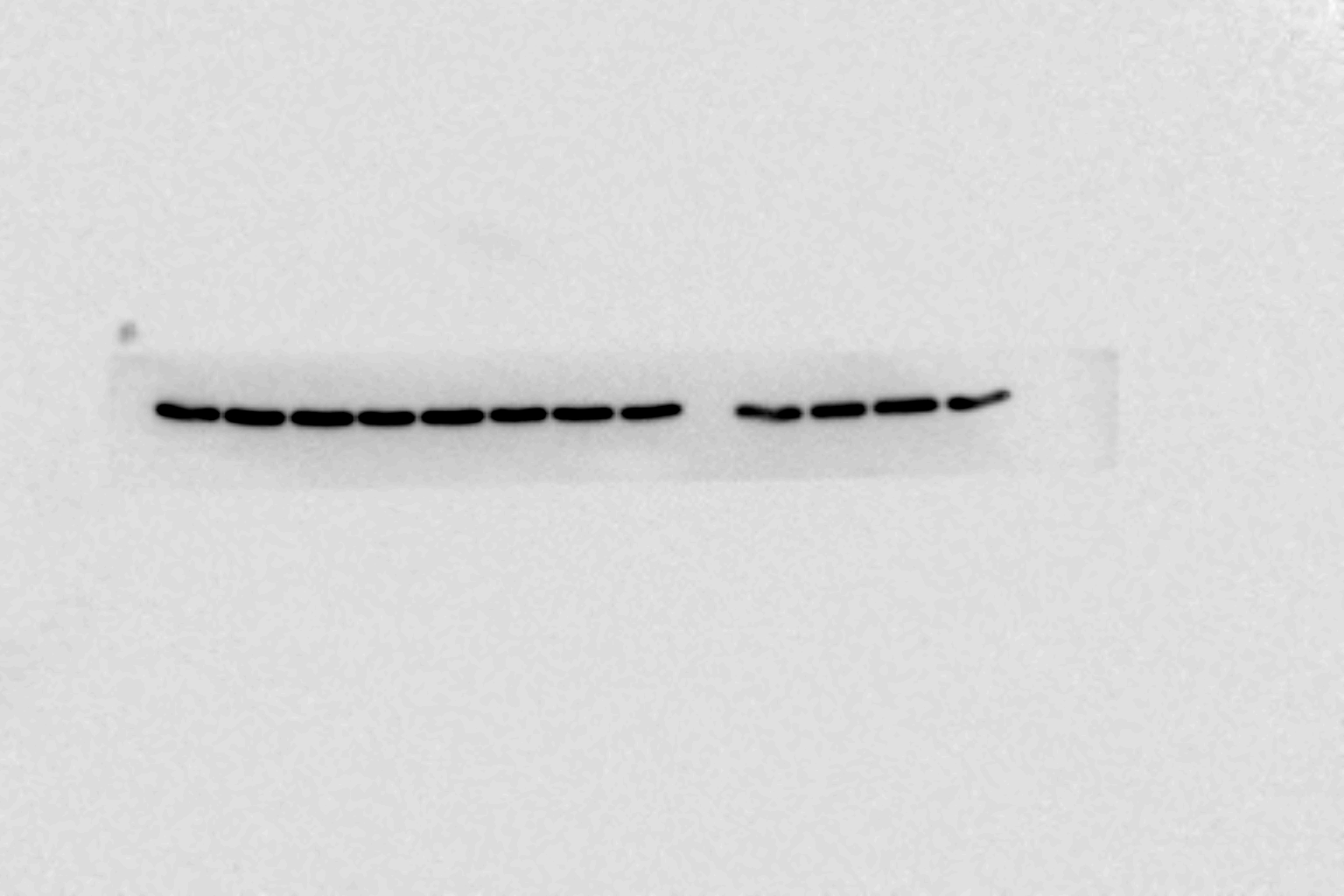 FigS4C
GAPDH
Fig S4B
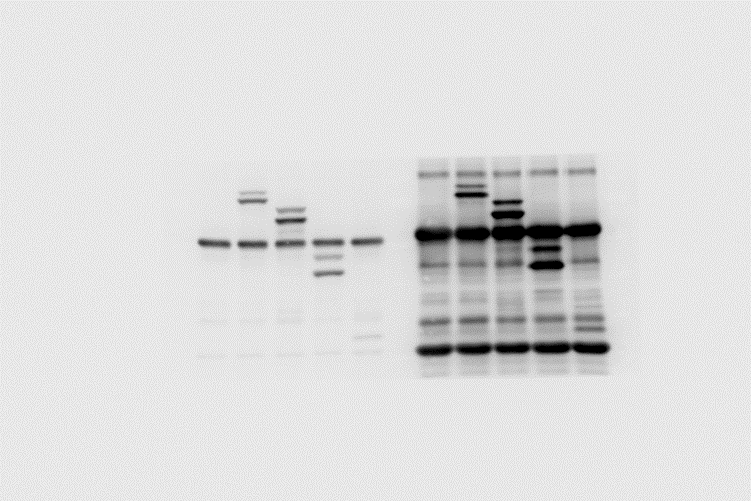 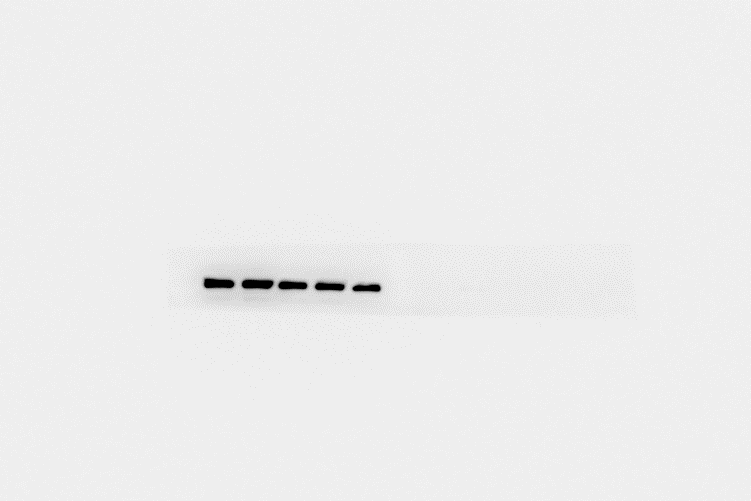 Input-IQGAP1
Flag
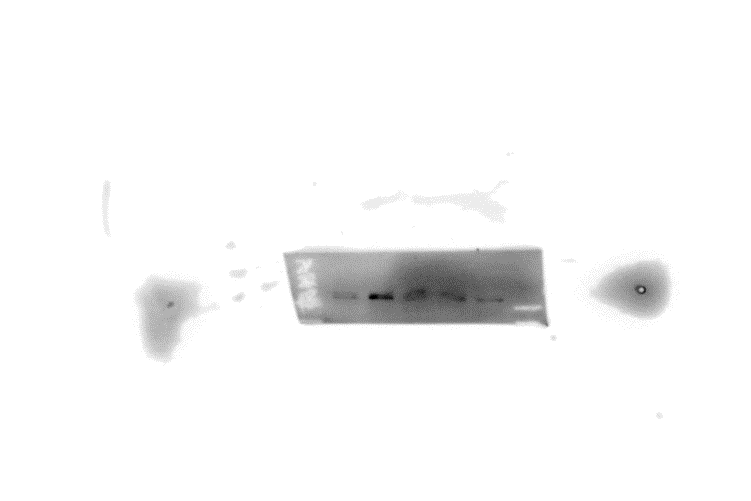 IP-IQGAP1